PHY 712 Electrodynamics
9-9:50 AM  MWF  Olin 103

Plan for Lecture 24:
Continue reading Chap. 9 & 10
Electromagnetic waves due to specific sources
Dipole radiation examples
Scattered radiation
03/22/2017
PHY 712  Spring 2015 -- Lecture 24
1
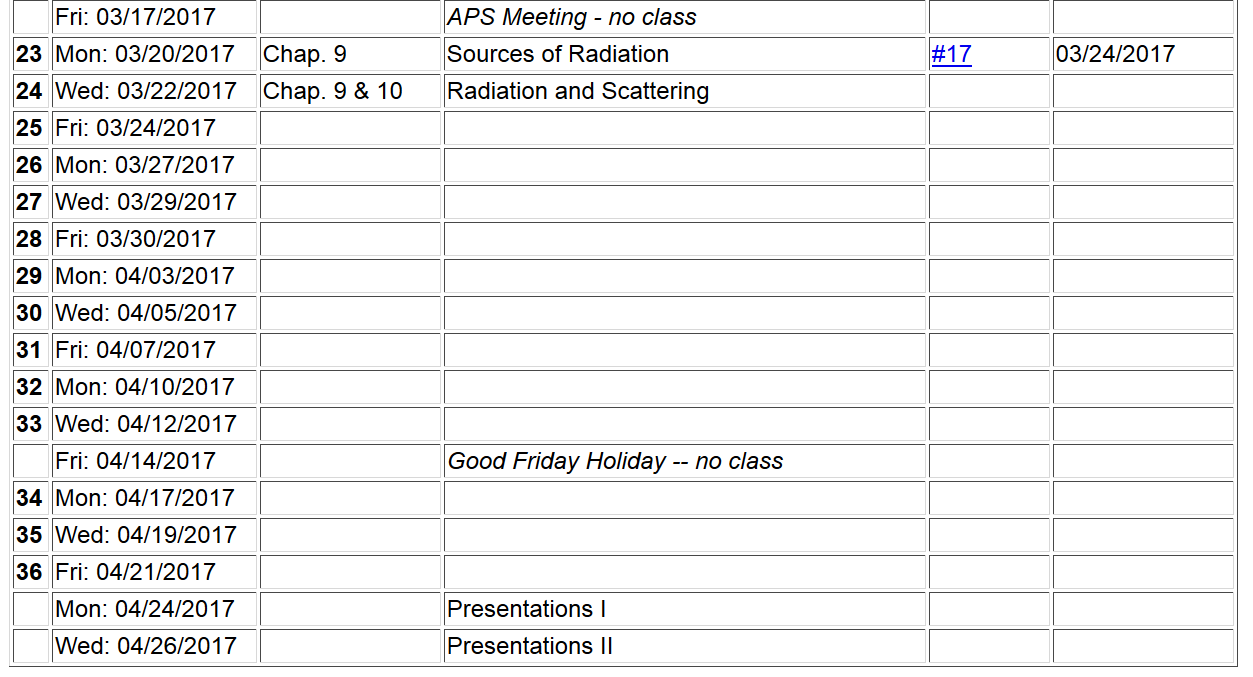 03/22/2017
PHY 712  Spring 2015 -- Lecture 24
2
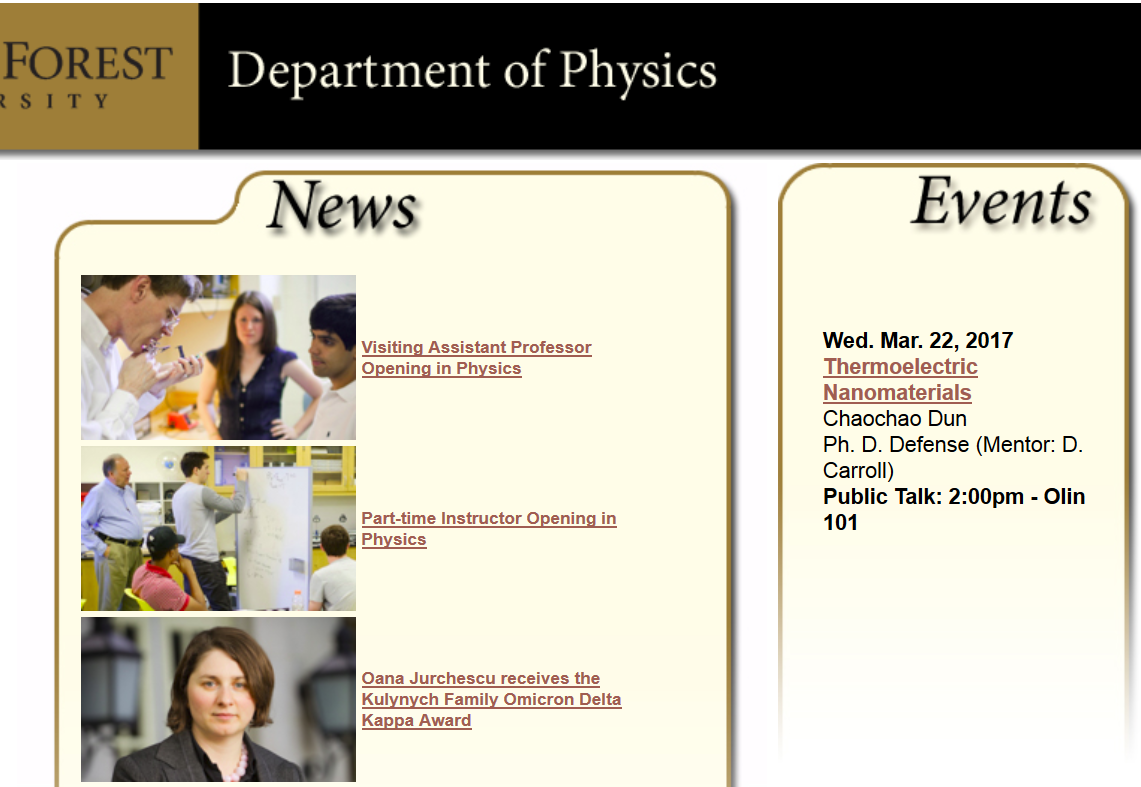 03/22/2017
PHY 712  Spring 2015 -- Lecture 24
3
Review:
Maxwell’s equations
03/22/2017
PHY 712  Spring 2015 -- Lecture 24
4
Review:
Formulation of Maxwell’s equations in terms of vector and scalar potentials:
03/22/2017
PHY 712  Spring 2015 -- Lecture 24
5
Review:
Electromagnetic waves from time harmonic sources
03/22/2017
PHY 712  Spring 2015 -- Lecture 24
6
Review:
Electromagnetic waves from time harmonic sources – continued:
03/22/2017
PHY 712  Spring 2015 -- Lecture 24
7
Review:
Forms of spherical Bessel and Hankel functions:
03/22/2017
PHY 712  Spring 2015 -- Lecture 24
8
Review:
Electromagnetic waves from time harmonic sources – continued:
03/22/2017
PHY 712  Spring 2015 -- Lecture 24
9
Review:
Electromagnetic waves from time harmonic sources – continued:
03/22/2017
PHY 712  Spring 2015 -- Lecture 24
10
Properties of dipole radiation field for kr >>1:
z
Example:
r
q
p
y
B
x
E
03/22/2017
PHY 712  Spring 2015 -- Lecture 24
11
Alternative approach
03/22/2017
PHY 712  Spring 2015 -- Lecture 24
12
r
Alternative approach -- continued
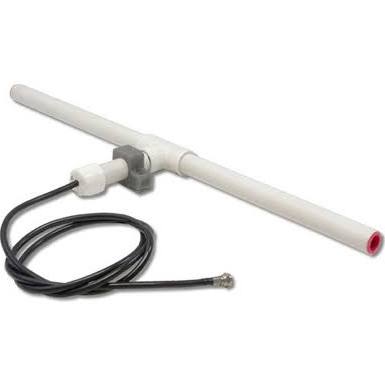 z
q
Linear center-fed antenna
d/2
03/22/2017
PHY 712  Spring 2015 -- Lecture 24
13
Alternative approach – linear center-fed antenna continued
03/22/2017
PHY 712  Spring 2015 -- Lecture 24
14
Alternative approach – linear center-fed antenna continued
03/22/2017
PHY 712  Spring 2015 -- Lecture 24
15
Alternative approach – linear center-fed antenna continued
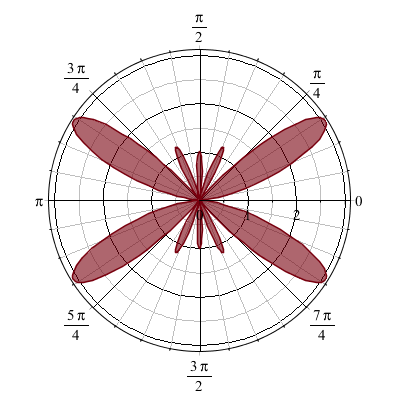 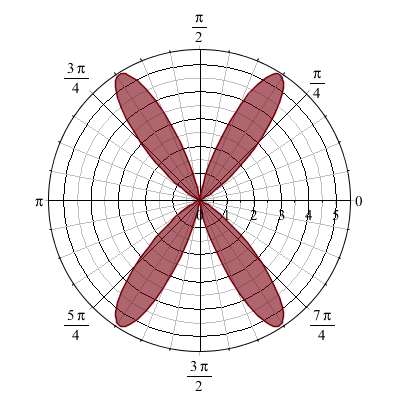 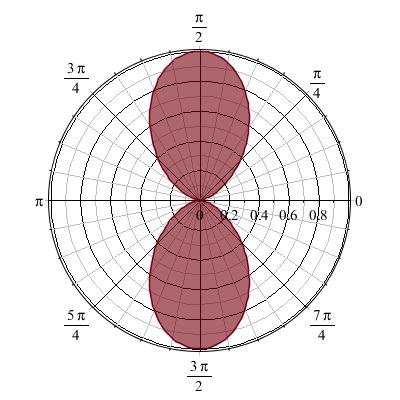 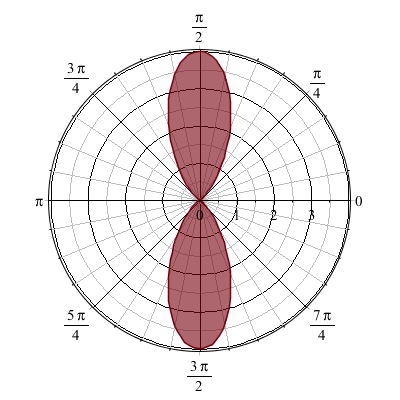 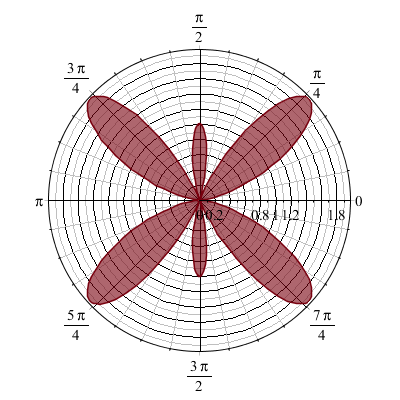 kd=p                  2p                   3p                   4p                 5p
03/22/2017
PHY 712  Spring 2015 -- Lecture 24
16
Dipole radiation in light scattering by small (dielectric) particles
Esc
Hsc
Einc
Hinc
03/22/2017
PHY 712  Spring 2015 -- Lecture 24
17
Dipole radiation in light scattering by small (dielectric) particles
Esc
Hsc
Einc
Hinc
03/22/2017
PHY 712  Spring 2015 -- Lecture 24
18
Estimation of scattering dipole moment:
Suppose the scattering particle is a dielectric sphere with permittivity e and radius a:
03/22/2017
PHY 712  Spring 2015 -- Lecture 24
19
Scattering by dielectric sphere with permittivity e and radius a:
For Einc polarized in scattering plane:
q
q
03/22/2017
PHY 712  Spring 2015 -- Lecture 24
20
Scattering by dielectric sphere with permittivity e and radius a:
For Einc polarized perpendicular to scattering plane:
q
03/22/2017
PHY 712  Spring 2015 -- Lecture 24
21
Scattering by dielectric sphere with permittivity e and radius a:
q
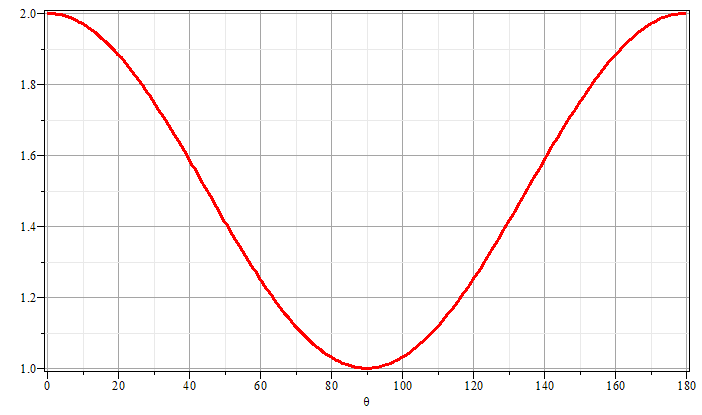 q
03/22/2017
PHY 712  Spring 2015 -- Lecture 24
22